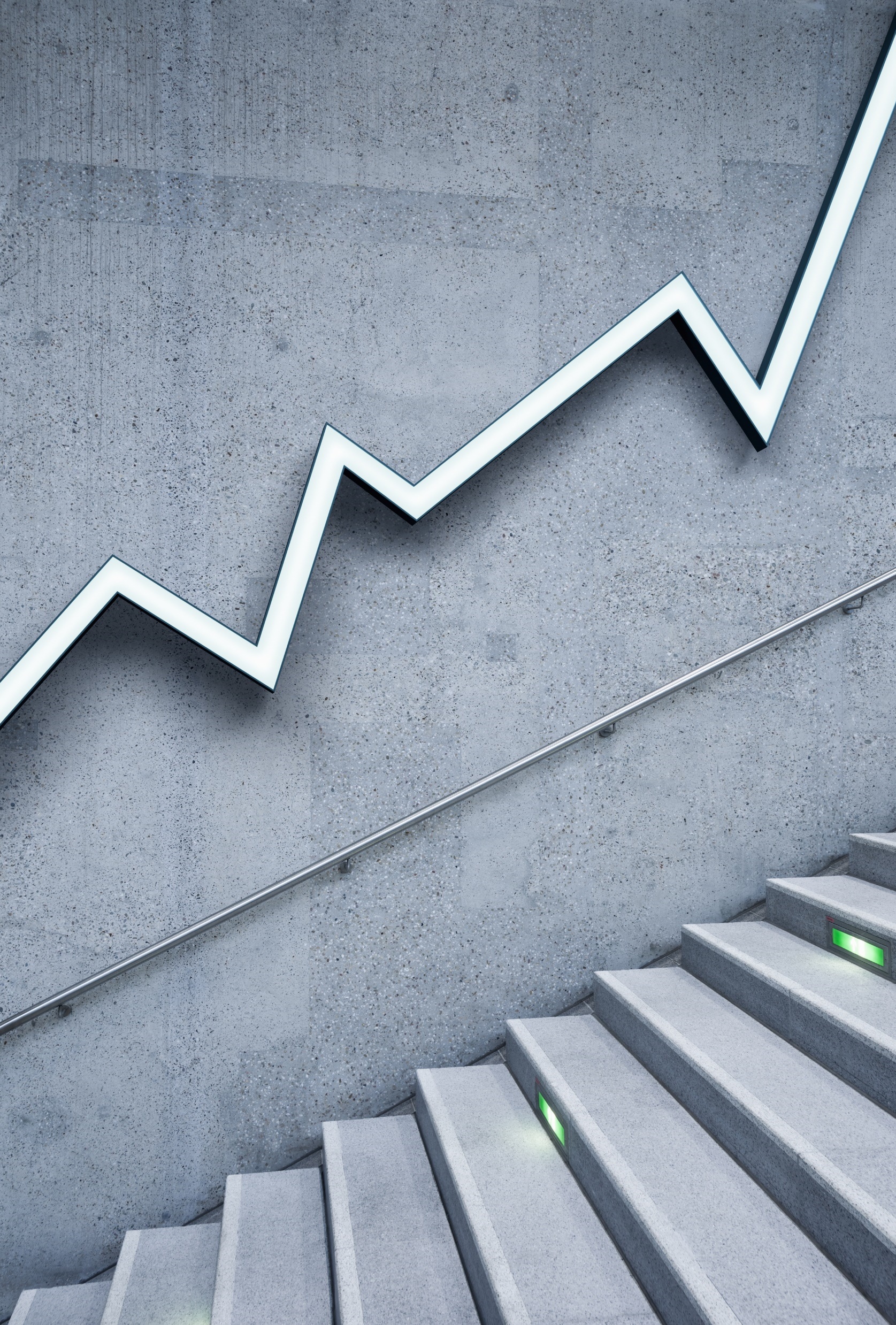 Open your mind to A level English language.
The digital world is not the only one where there are new horizons. David Crystal
For each of the following slide statements, discuss the main issues and ideas. (if you want to add your thoughts to each slide)

Consider what experience of this you have from your ‘world’
Consider why someone would think this.
Consider what examples you might use. 
How would you argue for/against this?
1. Men and women speak differently.
Consider what experience of this you have from your ‘world’:

Consider why someone would think this:

Consider what examples you might use:

How would you argue for/against this:
2. The powerful and the less powerful use language differently.
Consider what experience of this you have from your ‘world’ – who are the powerful and the less powerful?

Consider why someone would think this:

Consider what examples you might use:

How would you argue for/against this:
3. Where you come from and who you know changes your language use.
Consider what experience of this you have from your ‘world’ – where do you come from?

Consider why someone would think this:

Consider what examples you might use:

How would you argue for/against this:
4. The way language is used to represent can put some groups at a disadvantage, and others at an advantage.
Consider what experience of this you have from your ‘world’ – which groups?

Consider why someone would think this:

Consider what examples you might use:

How would you argue for/against this:
5. There is a correct way to write and speak.
Consider what experience of this you have from your ‘world’  - do you speak correctly?

Consider why someone would think this:

Consider what examples you might use:

How would you argue for/against this: